FIGURE 2. Forest plot of unadjusted odds ratios and corresponding 95% confidence intervals for glutathione ...
Am J Epidemiol, Volume 165, Issue 11, 1 June 2007, Pages 1221–1230, https://doi.org/10.1093/aje/kwm003
The content of this slide may be subject to copyright: please see the slide notes for details.
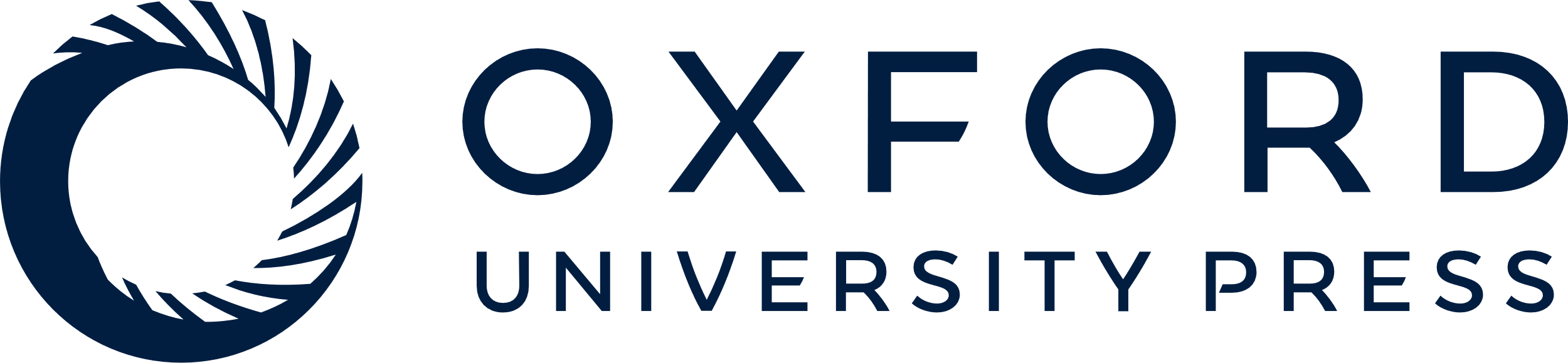 [Speaker Notes: FIGURE 2. Forest plot of unadjusted odds ratios and corresponding 95% confidence intervals for glutathione S-transferase P1 Val 105Val (GSTP1 Val/Val) versus glutathione S-transferase P1 Ile 105Ile (GSTP1 Ile/Ile). On the left, the first author of the study is followed by the reference number in parentheses. The size of the black box corresponding to each study is proportional to the sample size; the horizontal line shows the corresponding 95% confidence interval of the odds ratio. The combined estimate is based on a random-effects model shown by the diamond. The solid vertical line represents the null result: an odds ratio of 1.


Unless provided in the caption above, the following copyright applies to the content of this slide: American Journal of Epidemiology Copyright © 2007 by the Johns Hopkins Bloomberg School of Public Health All rights reserved; printed in U.S.A.]